بسم الله الرحمن الرحيم
عوامل الازدهار في العصور الأدبية
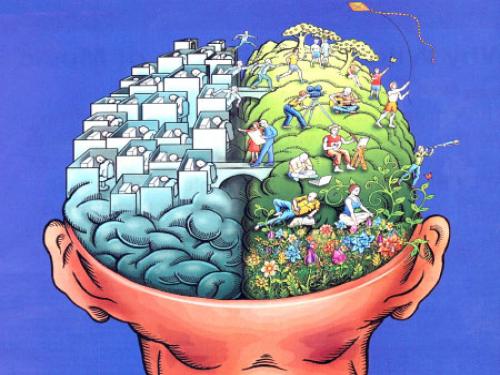 1: العصر الجاهلي :ويحّدده كثير من مؤرخي الأدب بنحو قرنٍ ونصف قبلثانياً: 
2: عصر صدر الإسلام:ويمتد من السنة الثانية عشرة قبل الهجرة إلى سنة إحدى وأربعين هجرية وهو عصر ميلاد الإسلام
3: العصر العباسي ( 132-656هـ )
4: العصر الأموي من ( 41-132هـ ):
5: العصر الأندلسي : (92-897هـ) 
6: العصور الوسطى (656 هـ - 1213هـ):وقد جعلها بعضهم عهدين:العهد المغولي ( 656هـ-922هـ ) ، والعهد العثماني ( 922-1213هـ
7: العصر الحديث من ( 1213هـ إلى وقتنا الحاضر)
لتقسيـــــم الأدب عنــــــد الــــــــدّارســــــــين، طــــــــريقتـــــــان:
 
الطريقــة الأولى: التقسيم الزمني:
وقد ظهرت فكرة تقسيم الأدب زمنيّا في العصر الحديث.  مستمدة في أغلبها من الدراسات الغربية, فتمَّ تقسيم الأدب تقسيمًا تاريخيًا وفقًا للعصور السياسية التي عاصرها الأدب (الأدب الجاهلي, الإسلامي, الأموي...). فقد قُسّم الأدب العربي  تقسيماً تاريخيّاً مرتبطاً بالدّولة  او الحقبة الزمنيّة التي يقصدها، و من أمثلة ذلك تقسيم د.شوقي ضيف للأدب العربي في كتابه (العصر الجاهلي)، و د. احمد حسن الزّيات في كتابه (تاريخ الأدب العربي)، حيث قسّموا الأدب إلى ستة عصور، وهي:
العصر الجاهلي: أو ما قبل الإسلام ، وهو تلك الفترة التي حّددها الحاجة بمائة و خمسين عاماً قبل الإسلام.
العصر الإسلامي: منذ بعثة المصطفى إلى مقتل علي بن أبي طالب-آخر الخلفاء الرّاشدين سنة40هـ.
العصر الأموي: منذ قيام الدّولة الأموية 41هـ إلى سقوطها عام 132هـ,.
العصر العبّاسي: ويقسّم المؤرخون العصر العبّاسي إلى قسمين، أولهما العصر العبّاسي الأول الذي يمتد بعد قيام الدّولة العباسية في عام 132هـ بمائة عام. والقسم الآخر يسميه المؤرخون: العصر العباسي الثاني، و يبدأ من عام 334هـ إلى نهاية الدّولة عام 656هـ.
العصر العثماني والمملوكي: يحدد باستيلاء التتار على  بغداد إلى دخول نابليون وحملته الفرنسية عام 1213هـ.
العصر الحديث: و يحدّد بدخول الحملة الفرنسية إلى مصر في عام 1213هـ إلى الوقت الحاضر.
أمّا د. عمر فرّوخ فقد قسّم الأدب باعتيار القِدم و الحداثة، فالأدب عنده ثلاثة أقسام: (الأدب القديم) و (الأدب الحديث). و يزيد عصراً بين هذين العصرين و يسمّيه (الأدب المحدّث). فالأدب القديم عنده يضم العصر الجاهلي إلى سقوط الدولة الأموية، أما العصر المحدّث فيعني الأدب من زمن سقوط الدّولة الأموية إلى نهاية العصر العثماني في مطلع القرن التاسع عشر الميلادي. و الأدب الحديث يبدأ من مطلع القرن التّاسع عشر إلى اليوم. و لا يخرج تقسيم د.حنّا الفاخوري عن هذا النّهج، إلاّ أنّه وضع الأدب في قسمين هما: (الأدب القديم) و (الأدب الحديث). كل عصور ما قبل النّهضة تندرج عنده تحت طائلة الأدب القديم في مجلّد مستقل. و ما بعد النّهضة يطلع عليه اسم (الأدب الحديث) في مجلّد آخر.
الطريقة الثانية:  التقسيم الفنّي:

ويعني تقسيم الأدب باعتبار فنونه إلى قسمين رئيسين هُما الشعر و النثر. و هذا التقسيم هو التقسيم الأشهر و الأكثر رسوخًا في الذهنية العربية.و النثر في تقاليد الأدب العربي لا يدخل في مجال الأدب إلا إذا كانَ نثرًا فنيًا، أي كالخطب و المقامات و الرسائل و القصص و الروايات..أمَّا الشعر فقد جعله اليونان قبل الميلاد في ثلاثة أقسام هي (الشعر الملحمي, الشعر التمثيلي, الشعر الغنائي).
العصور الأدبية وعوامل ازدهار الأدب فيها
 العصر الجاهلي :ويحّدده كثير من مؤرخي الأدب بنحو قرنٍ ونصف قبل الإسلام 

العوامل المؤثرة في تنمية الموهبة الأدبية 

الحياة الفطرية :  كان العرب أمة فطرية تعيش في أنحاء الجزيرة العربية على الكلأ ومواقع القطر ويحركهم الغيث لاعتمادهم على الرعي  
التجارة : منهم من اشتغل بالتجارة كقريش بمكة الذين اشتهروا برحلتي الشتاء إلى اليمن والصيف إلى الشام . 
المثل القبلية : كانت المُثُل القبلية تحرك القبائل العربية وتؤثر فيها وأبرزها الولاء للقبيلة والفروسية والمروءة ، ومن هذه المُثُل انطلق الشعر الجاهلي ودارت عليها كثير من معانيه ، 
نشأة الأسواق الأدبية، مثل سوق عكاظ.
ازدهار الفنون الشعرية 
شعر الحرب
شعر المفاخرات 
شعر الهجاء
شعر الوصف 
الوقوف على الأطلال
أبرز شعراء هذا العصر
 امرؤ القيس 
النابغة الذّبياني 
زهير بن أبي سلمى 
الأعشى 
عمرو بن كلثوم 
الحارث بن حلزة اليشكري
 عنترة بن شداد
طرفة بن العبد
فنون النثر الجاهلي وخصائصه:
	1- الخطابة. 	2- الوصايا.	3- الامثال.	4- الحكم.
	5- سجع الكهان

للخطابة أجزاء ثلاثة وهي (المقدمة – والموضوع – والخاتمة).
أهداف الخطبة: الإفهام والإقناع والإمتاع والاستمالة.
خصائص أسلوب الخطبة:1- وضوح الفكرة. 2- جودة العبارة وسلامة ألفاظها.3- الإكثار من السجع غير المتكلف.4- التنوع في الاسلوب بين الخبري والانشائي.5- قلة الصور البيانية

أسباب ازدهار الخطبة في العصر الجاهلي:ازدهرت الخطبة لاكتمال عوامل ازدهارها وهي:-1- حرية القول.		 2- دواعي الخطابة كالحرب والصلح والمغامرات.3- الفصاحة فكل العرب كانوا فصحاء.ولقد اجتمعت كل هذه الخصائص في خطبة (قس من ساعدة الايادي) والجدير بالذكرأنه أول من قال في خطبته: (أما بعد) وتسمي (فصل الخطاب)، لأنها تفصلالمقدمة عن الموضوع.
2- الــــوصـــــايـــــــا:
الوصية: قول حكيم صادر عن مجرب يوجه الي من يحب لينتفع به، وهي من ألوان النثر التي عرفها العرب في الجاهلية.

أجزاء الوصية:أ- المقدمة: وفيها تمهيد وتهيئة لقبولها.ب- الموضوع: وفيه عرض للأفكار في وضوح واقناع هاديء.ﺠ- الخاتمة: وفيها إجمال موجز لهدف الوصية.ولقد رأينا ذلك في (وصية أم لإبنتها عند زواجها)(لأمامة بنت الحارث).

خصائص أسلوب الوصية:أ- وضوح الألفاظ.ب- قصر الجمل. ﺠ- الإطناب بالتكرار والترادف والتعليل.د- تنوع الاسلوب بين الخبر والإنشاء.ﻫ- الإقناع بترتيب الأفكار وتفصيلها وبيان أسبابها.و- الإيقاع الموسيقي الجميل وتجلي كل ذلك في وصية أم لإبنتها.وهناك فرق بين الوصية والخطبة ألا وهو:-أن الخطبة: هي فن مخاطبة الجماهير لاستمالتهم واقناعهم.اما الوصية: فهي قول حكيم لانسان مجرب يوصي به من يحب لينتفع به في حياته.
3- الأمثـــــــال:
المثل: قول موجز سائر علي الألسنة وارد في حادثة أو مستمد من ملاحظة في البيئة.
نشأة المثل: كانت الحادثة تقع، ويدور فيها القول، وتأتي من بين الكلماتعبارة قوية مركزة في تلخيص الموقف، او استخلاص العبرة منه، فيكون وقعها قوياعلي السامع وتتلقفها الألسنة فتذيع وتنتشر وتصبح مثلا يلقي في كل موقف
أنواع المثل: 
	أ- بعض الامثال يرتبط بحادثة واقعية.	ب- بعض الأمثال يرتبط بقصة خيالية.
	ﺠ- بعض يمثل منهجا معينا في الحياة كقولهم:	(ان الحديد بالحديد يِفًلح)	د- وبعضها ما يحمل توجيها خاصا.	ﻫ- وبعضها يبني علي ملاحظة مظاهر الطبيعة
ويرجع سر انتشار المثل وذيوعه في الجاهلية الي:-	أ- إنها بيئة فطرية تغلب فيها الامية وتشتد الحاجة الي التجارب المستخلصة 	في اقوال لها معني صادق.	ب- كذلك يرتبط المثل بحادثة او حكاية تساعد على انتشاره.	ﺠ-- تصاغ الأمثال غالبا في عبارة حسنة، يظهر فيها دقة التشبيه.
المثل صوت الشعبفهو مرآة تنعكس عليها صورة الحياة الاجتماعية والسياسية والطبيعية، وهيتعبير عن عامة الناس لصدوره دون تكلف، ولذلك يتجه الباحثون عن طبائع الشعوبالي دراسة أمثالها، واذا رجعنا الي الامثال وجدناها صوتا للشعب لما يأتي:-أ- لأنها مرتبطة بالبيئة وما فيها من حرب وصلح ومفاوضات.ب- تعبر عن صفات العرب وأخلاقهم وعاداتهم.ﺠ- ترتبط بحياتهم واحداثها وتعبر عن طرق تفكيرهم ولذلك تتنوع الامثال من أمة الي أخري تبعا لاختلاف البيئة والثقافة واختلاف العصور.

الخصائص الفنية للأمثال1- ايجاز اللفظ. 		2- قوة العبارة.3- دقة التشبيه.		4- سلامة الفكرة.

نماذج لأمثال العرب في الجاهليةجزاءه جزاء سنمار:يضرب لمن يحسن في عمله فيكافأ بالإساءة اليه.
4- حكم العرب في الجاهلية

الحكمة: قول موجز مشهور صائب الفكرة رائع التعبير، يتضمن معني مسلمابه، يهدف الي الخير والصواب وتعبر عن خلاصة خبرات وتجارب صاحبها في الحياة.
فيم تلتقي الحكمة والمثل؟ وفيم يختلفان؟تتفق الحكمة مع المثل في: الايجاز، والصدق، وقوة التعبير، وسلامة الفكرة.وتختلف الحكمة عن المثل في أمرين:-لا ترتبط في اساسها بحادثة او قصة.انها تصدر غالبا عن طائفة خاصة من الناس لها خبرتها وتجاربها وثقافتها.
اسباب انتشارها:-قد شاعت الحكمة علي ألسنة العرب لاعتمادها علي التجارب واستخلاص العظة من الحوادث ونفاذ البصيرة والتمكن من ناحية البلاغة.
الخصائص الفنية لأسلوب الحكمة	1- روعة التعبير
	2- قوة اللفظ	3- دقة التشبيه 
	4- سلامة الفكرة مع الايجاز

الحكمة صوت العقل: لأن الحكمة قول موجز يقوم علي فكرة سديدة وتكون بعد تأمل وموازنة بين الامور واستخلاص العبرة منها ولذلك فهي تعبر عن الرأي والعقل.

نماذج من حكم العرب في الجاهليةرب ملوم لا ذنب له.أدب المرء خير من ذهبهمعناها ان قيمة الانسان بأدبه لا بماله..
5- سجــــع الكهــــــــان
الكهانة معناها القضاء بالغيب والكاهن هو الذي يتعاطى الخبر عن الكائنات في مستقبل الزمان، ويدعي معرفة الأسرار